‘‘Fair is ______ and foul is _____’
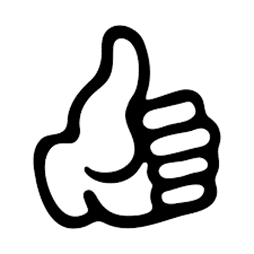 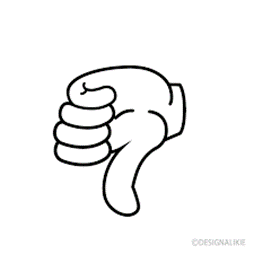 _______ Macbeth
 V_______ cousin! 
W______ gentleman!
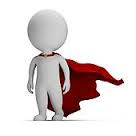 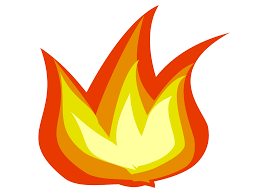 Stars, hide your ________, let not light see my ________ and deep desires’
‘That is ______ on which I must __________’.
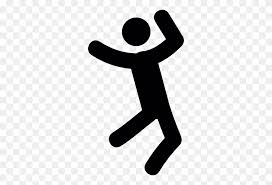 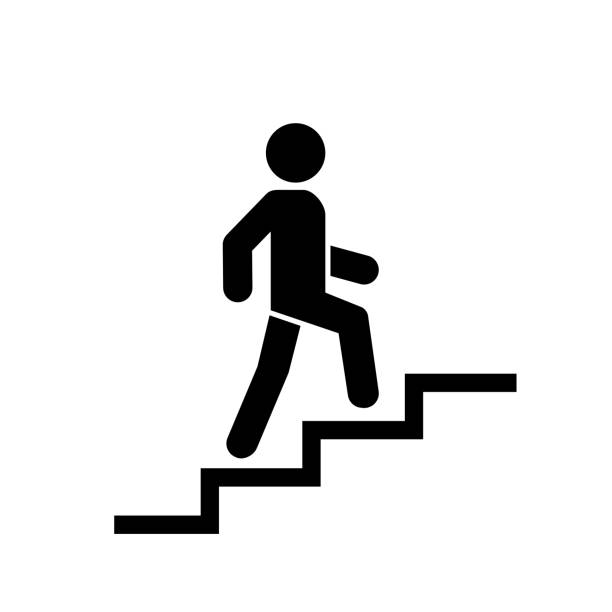 ‘come to my woman’s __________ and take my _______ for _________’
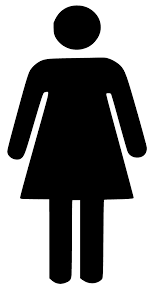 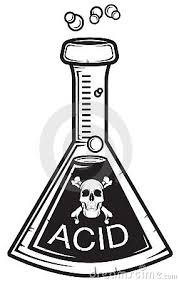 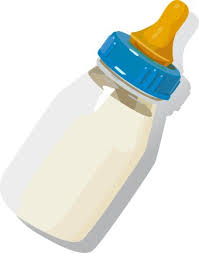 ‘look like th’inno_________ __________ but be the _____________ under’t’
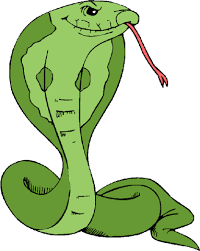 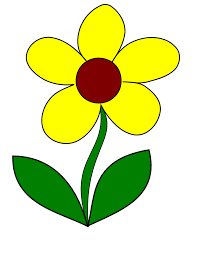 Verbs!
‘I would, while it was __________ … have __________ my nipple from his boneless gums and _________ the brains out’.
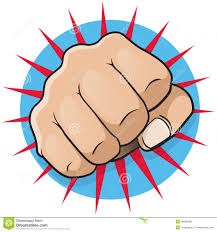 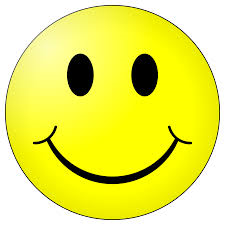 ‘We still have j_________ here’.
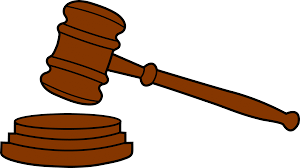 ‘We will p______ no further in this b_______’
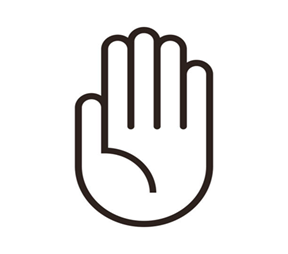 ‘My ___________ are of your colour, but I shame to wear a _________ so w_______’
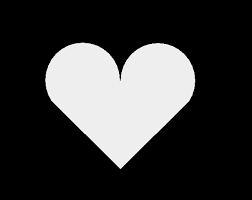 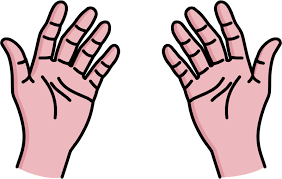 ‘What’s done is ______’
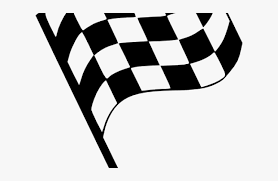 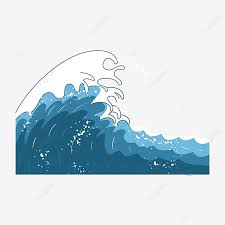 ‘Will all great Neptune’s _______ wash this ________ clean from my ___________-?’
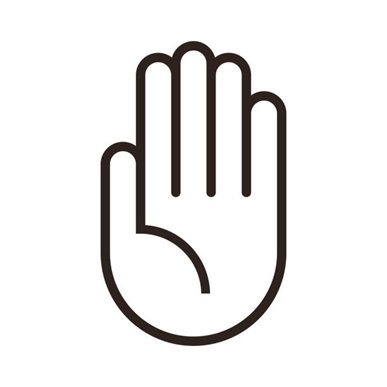 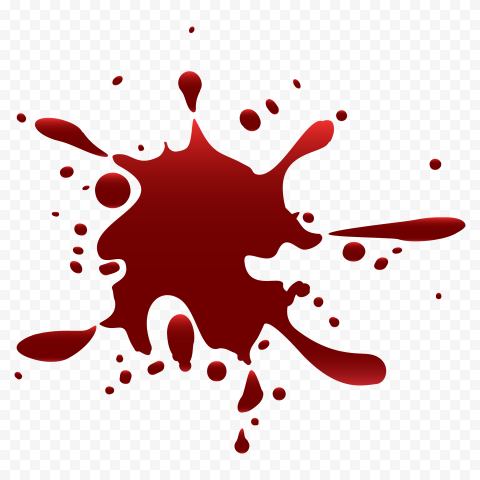 ‘make our _________ vizards to our h______’
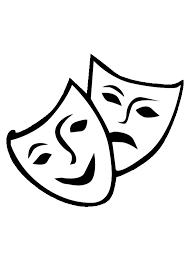 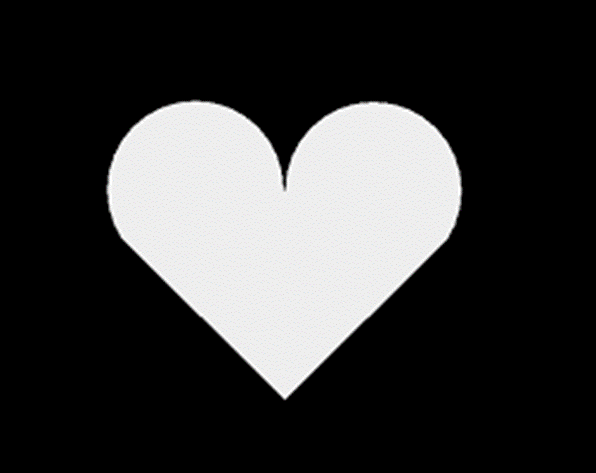 ‘full of s________ is my mind’.
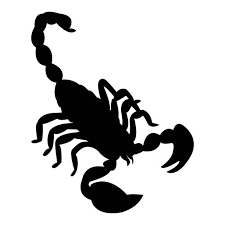 ‘Are you a _____?’
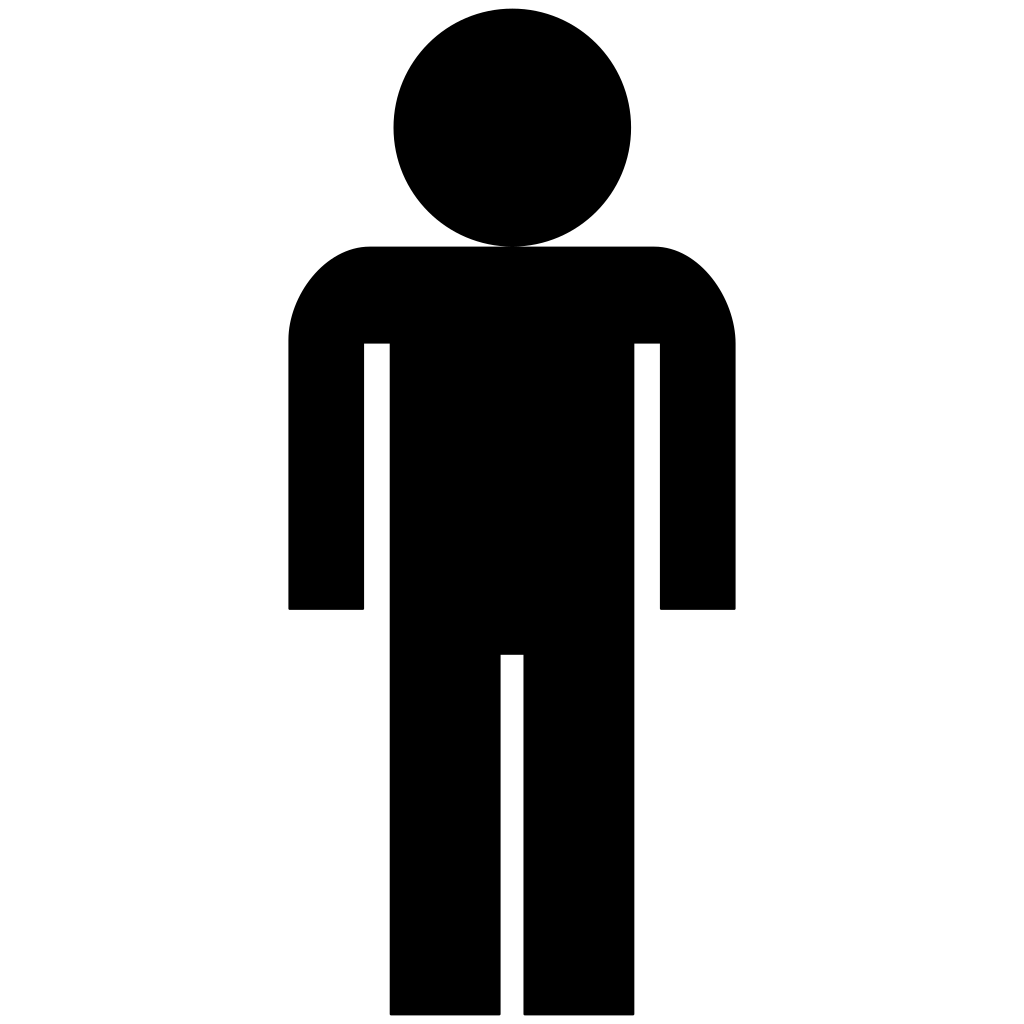 The firstlings of my ___________ shall be the ________________ of my hands.
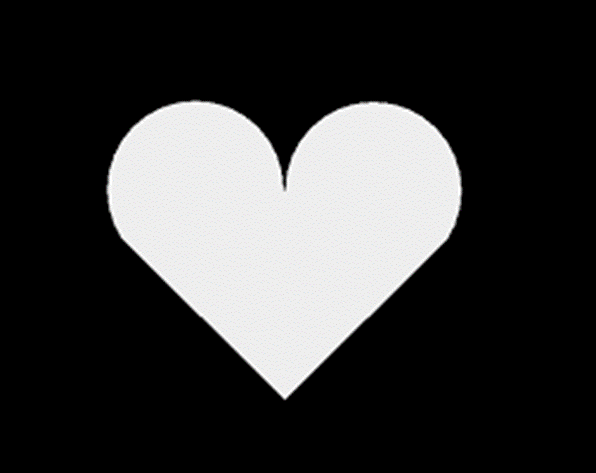 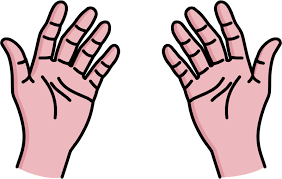 ‘Out, damned s____! O____, I say’
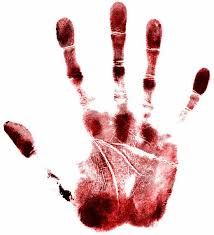 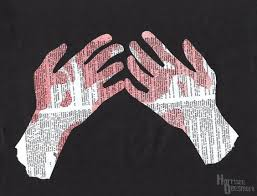 ‘Out, out, brief _________! Life’s but a walking _____________’
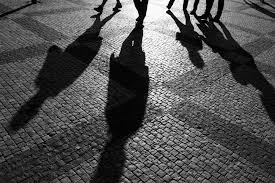 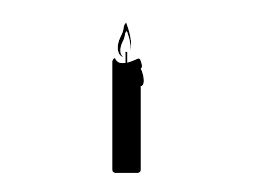 ‘I have supped full of h__________’ 

‘S_________thoughts’
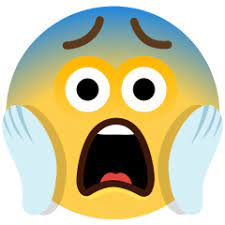 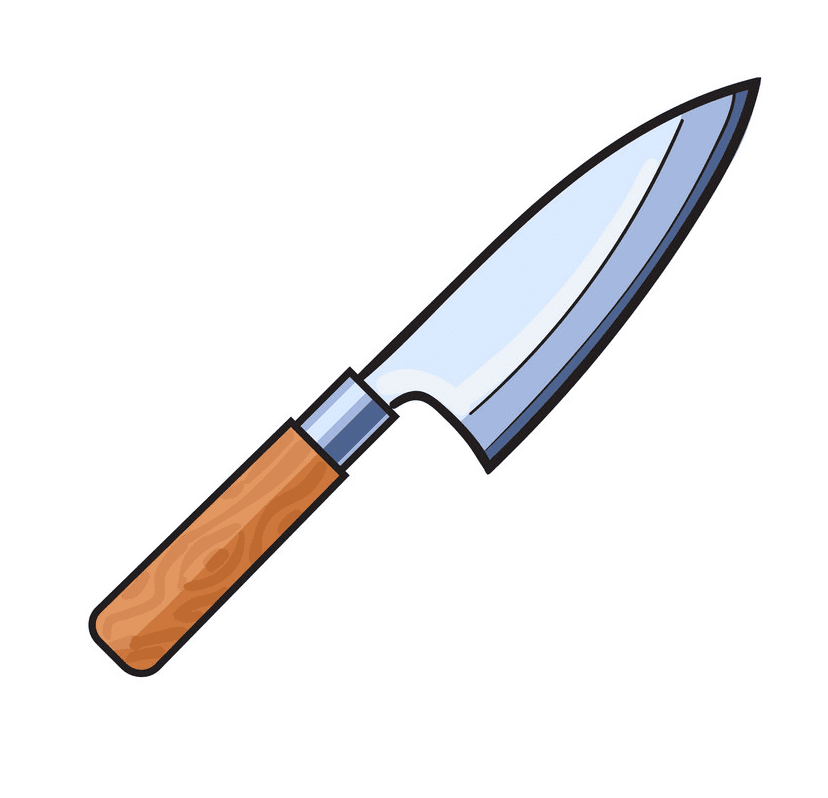